Μηχανολογικό και Ναυπηγικό Σχέδιο
Διδάσκων: Καρακαλπακίδης Κυριάκος
Σκοπός του Μαθήματος
Να αποκτήσει ο σπουδαστής τη δυνατότητα να μετατρέπει τις σκέψεις του σε σχέδια, να γίνεται κατανοητός από τους συνεργάτες και συναδέλφους του και να διαβάζει με ευκολία οποιοδήποτε σχέδιο.
Γνώση των βασικών αρχών, Μηχανολογικού και Ναυπηγικού σχεδίου και ικανότητα εφαρμογής τους στην πράξη.
Γνώση των κύριων τρόπων σχεδιαστικής απεικόνισης του αντικειμένου.
Γνώση των εργαλείων και υλικών σχεδίασης
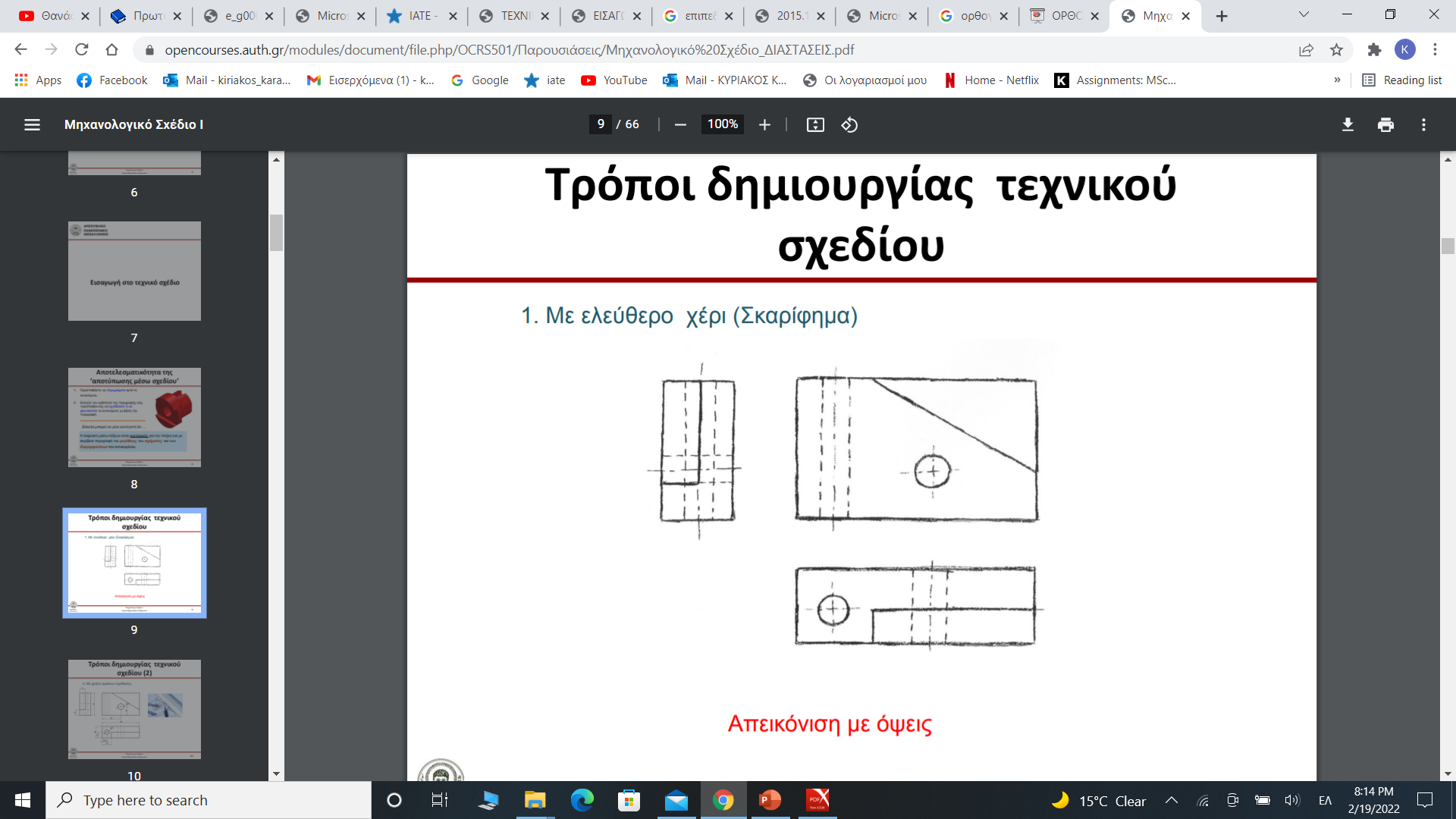 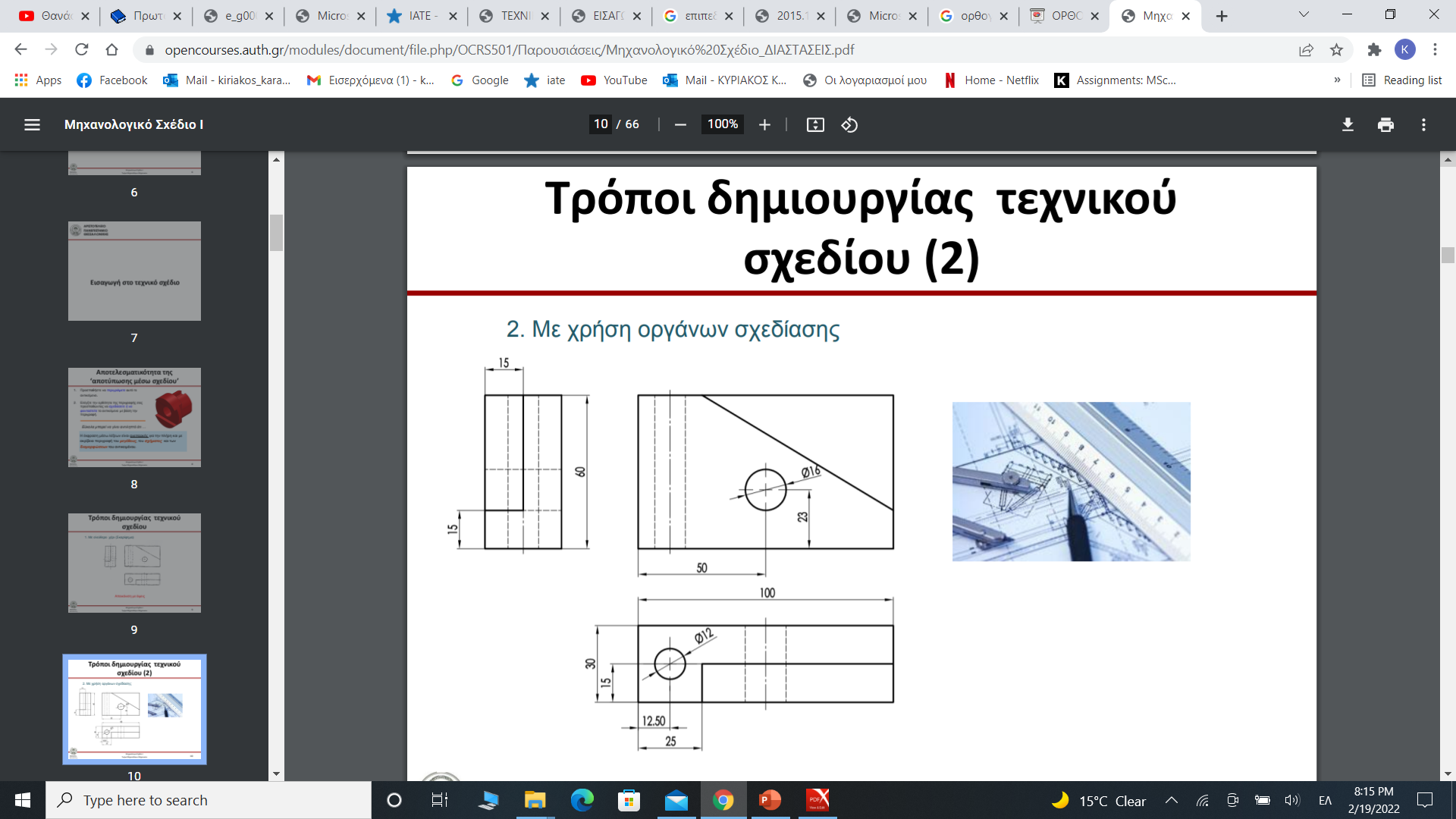 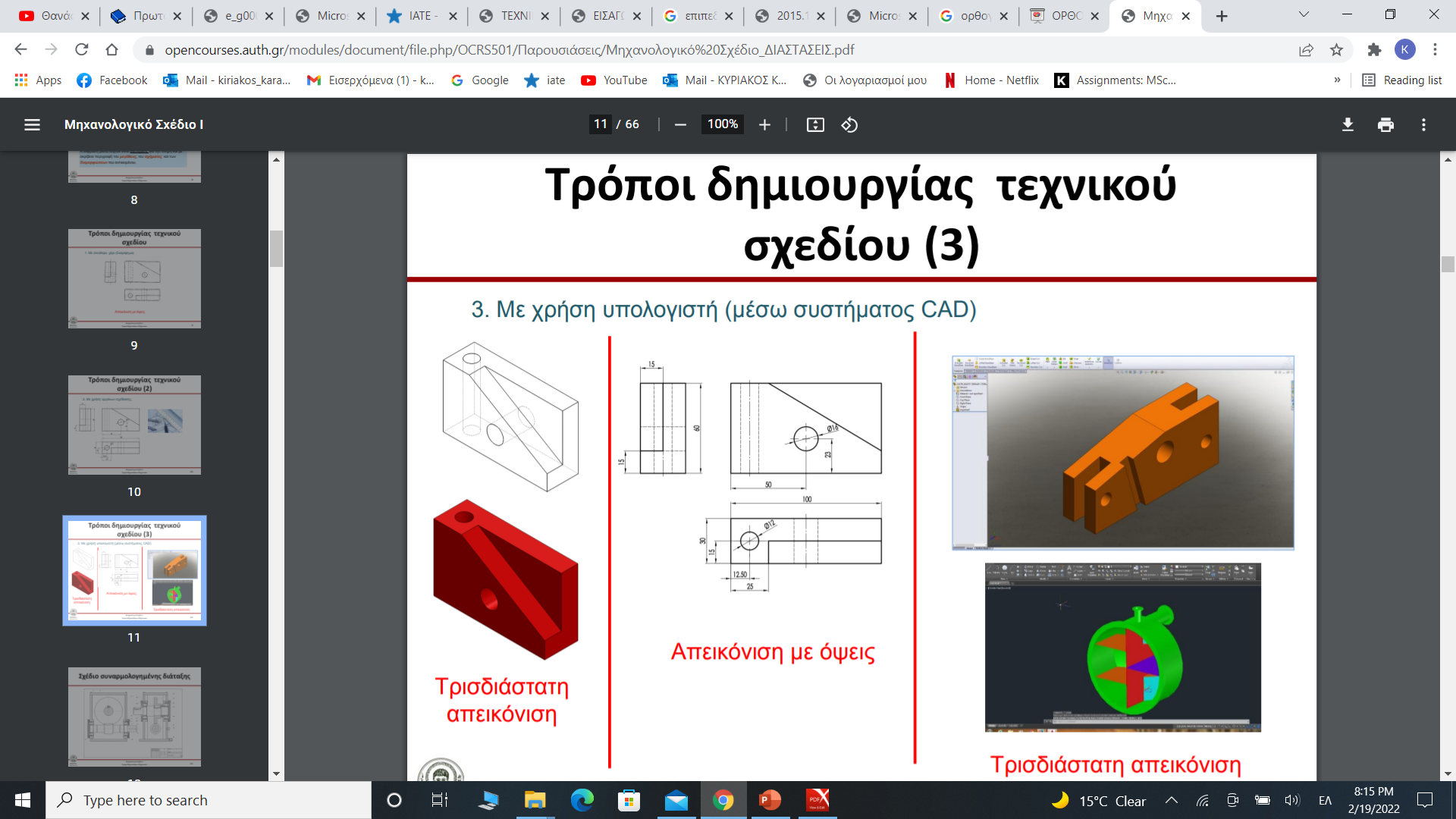 Κανονισμοί σχεδίασης
Οι κανονισμοί σχεδίασης είναι σύνολο κανόνων που καθορίζουν τον τρόπο με τον οποίο απεικονίζονται τα τεχνικά σχέδια. 

Οι κανονισμοί σχεδίασης χρησιμοποιούνται έτσι ώστε τα σχέδια να μεταφέρουν το ίδιο νόημα σε οποιονδήποτε τα διαβάζει.
Τεχνικό σχέδιο
Το τεχνικό σχέδιο είναι:
Η γραφική παράσταση ενός αντικειμένου και το αποτέλεσμα της δημιουργικής φαντασίας του τεχνικού και γι’ αυτόν το λόγο έχει καθιερωθεί ως μια διεθνής γλώσσα των τεχνικών σε όλο τον κόσμο με ορισμένες μικροδιαφορές ή παραλλαγές από χώρα σε χώρα.

Τι είναι το μηχανολογικό σχέδιο; 
Μια διεθνής τεχνική γλώσσα η οποία επιτρέπει την επικοινωνία μεταξύ των ανθρώπων για την κατασκευή, τον ποιοτικό έλεγχο και τη συναρμολόγηση προϊόντων.
Τα σχέδια δημιουργήθηκαν χειρογράφως σε σχεδιαστήρια με την χρήση διαφανούς χαρτιού Mylar ή Vellum.
Το διαφανές υλικό με τις μαύρες γραμμές τοποθετούνταν πάνω σε φωτοευαίσθητο χαρτί και στην συνέχεια το εξέθεταν σε ατμό αμμωνίας και μετασχηματιζόταν σε λευκή γραμμή με μπλέ background.
Αυτή η μέθοδος χρησιμοποιούταν για πάνω από έναν αιώνα με την έννοια “Blueprint”.
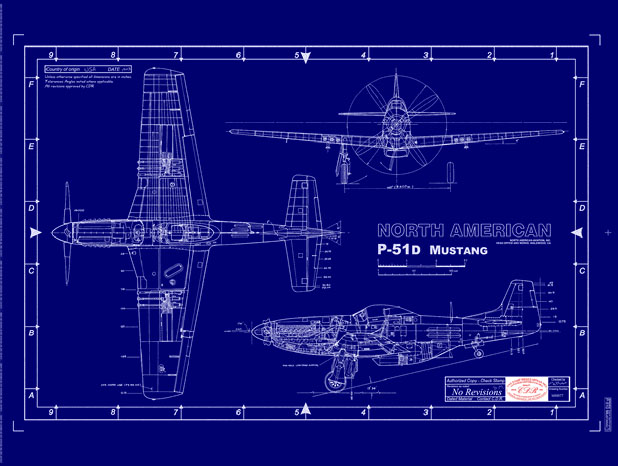 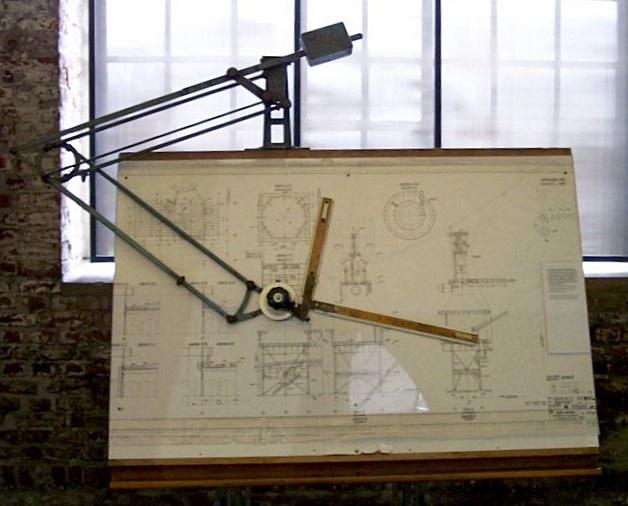 [Speaker Notes: Drawing Overview
Engineering Drawings (cont.)]
Υλικά – Όργανα σχεδίασης
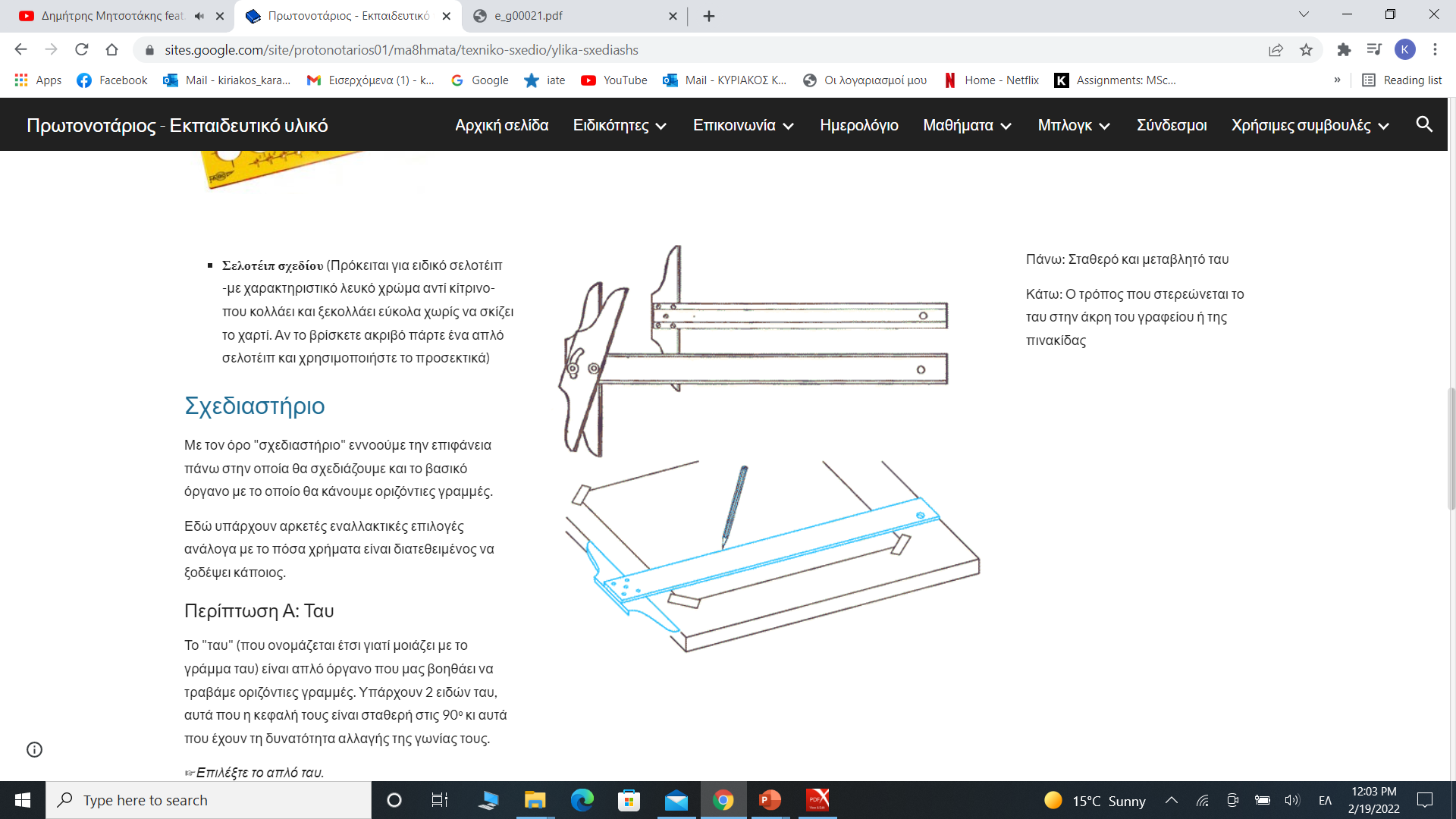 Κόλλες Sellers A3 Τετράδιο σχεδίασης Α3 καρέ 
2 μηχανικά μολύβια για τα δύο βασικά είδη γραμμών, τη χοντρή (έντονη)0.7 πάχος και τη λεπτή (αχνή) 0,5
Σελοτέιπ σχεδίου (άσπρο που ξεκολλάει εύκολα) 
Ταυ (κανόνας για ευθείες γραμμές)
Γόμα σχεδίου
2 Τρίγωνα: ένα ισοσκελές και ένα σκαληνό
Για κύκλους υπάρχουν 2 εναλλακτικές επιλογές:
Επιλογή 1: Διαβήτης
Επιλογή 2: Στένσιλ κύκλων
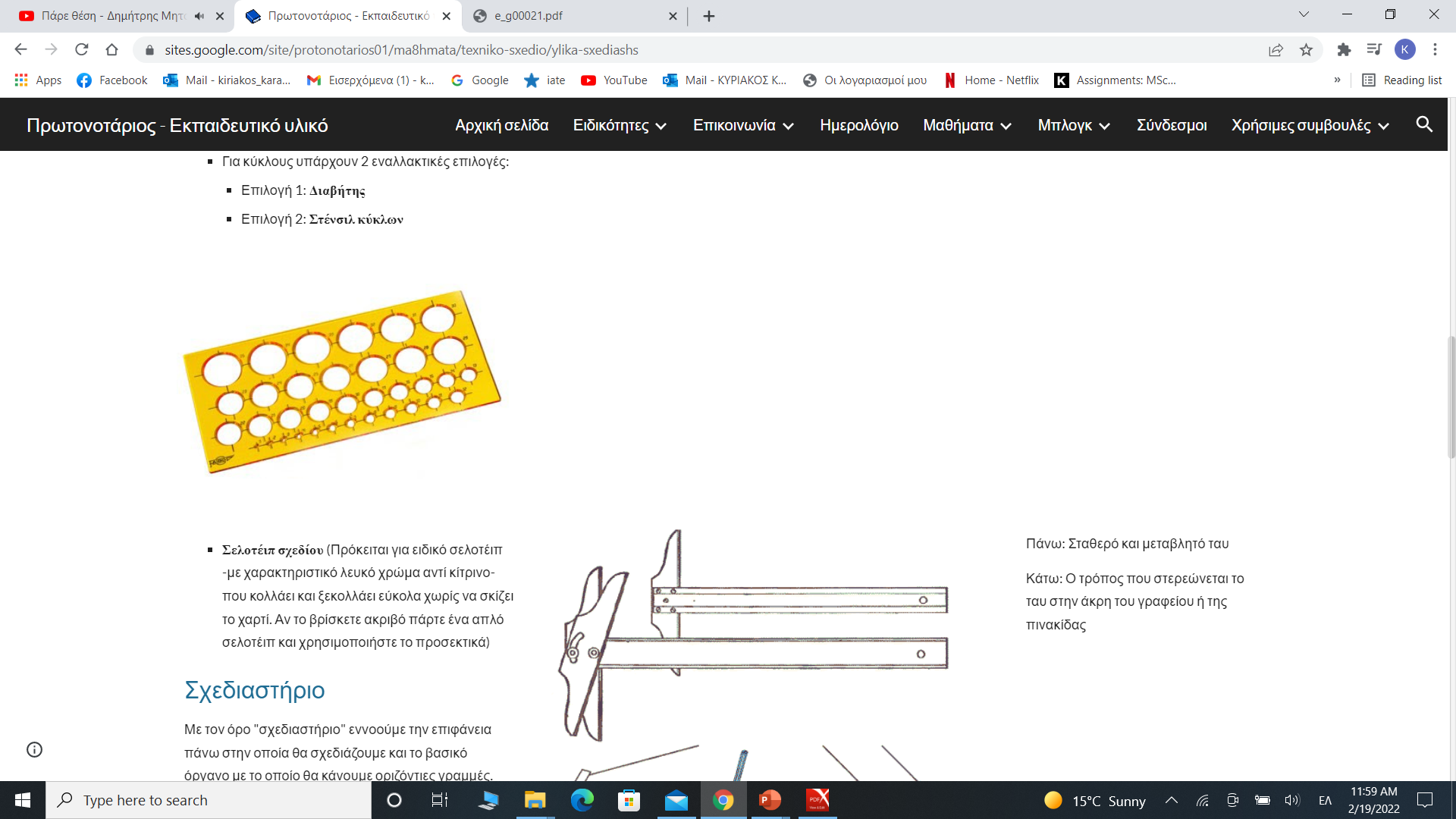 Διαστάσεις χαρτιού σχεδίασης
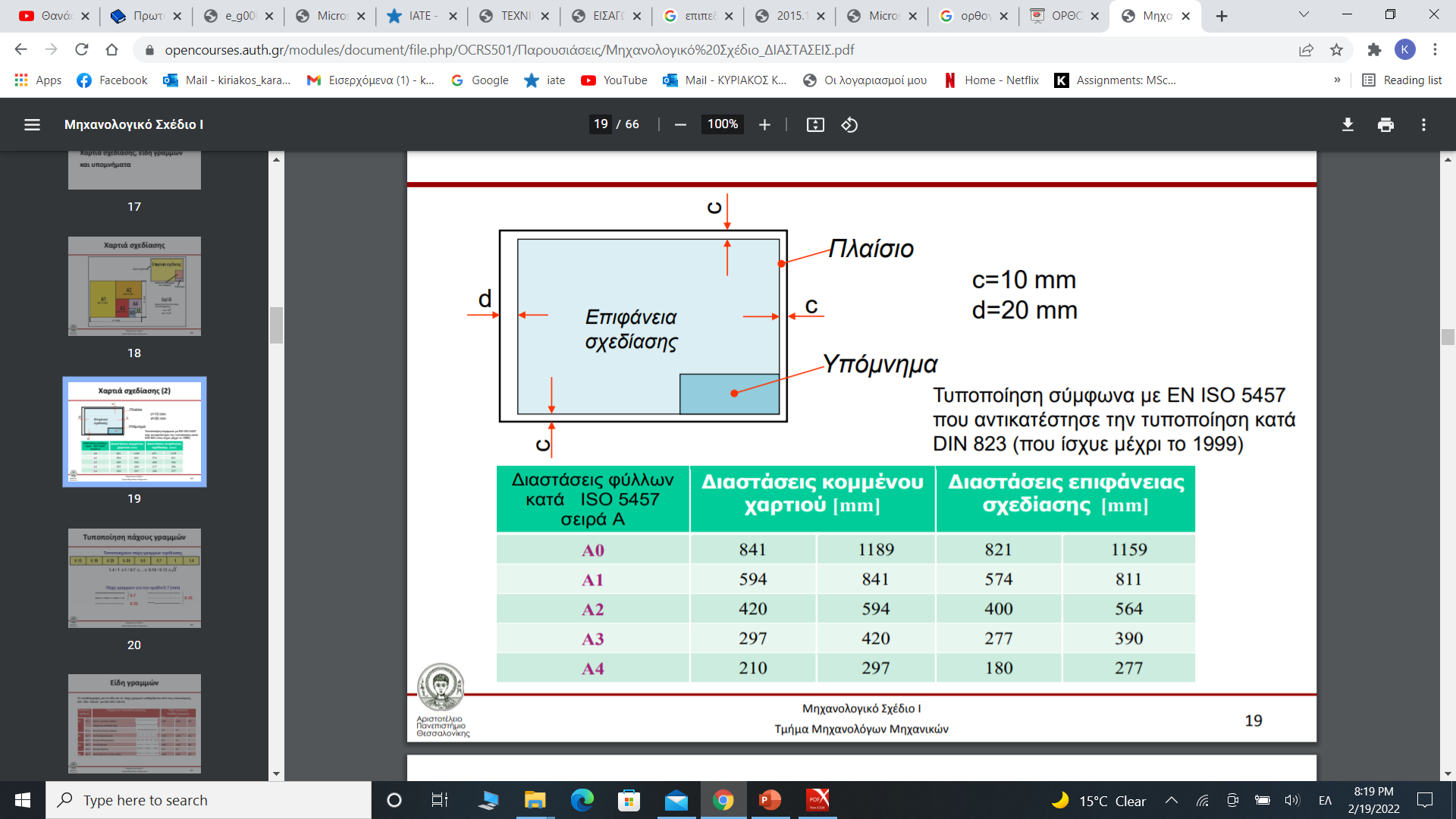 Ορθογραφική προβολή
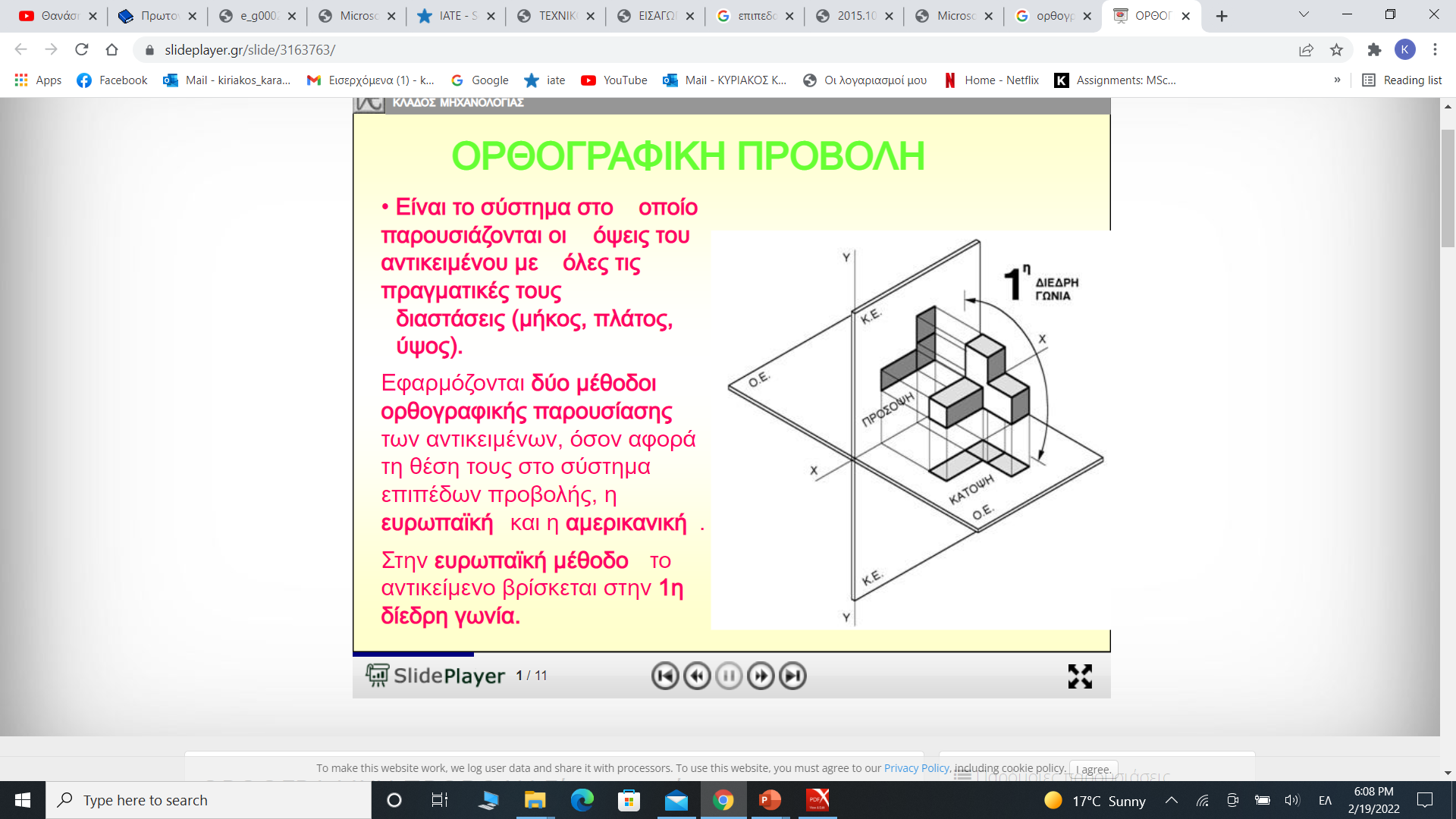 Είναι το σύστημα στο οποίο παρουσιάζονται οι όψεις του αντικειμένου με όλες τις πραγματικές τους διαστάσεις. (μήκος, πλάτος, ύψος)
Εφαρμόζονται 2 μέθοδοι ορθογραφικής προβολής η ευρωπαϊκή και αμερικάνικη (αγγλοσαξονική).
Στην ευρωπαϊκή μέθοδο το αντικείμενο βρίσκεται στην 1η δίεδρη γωνία
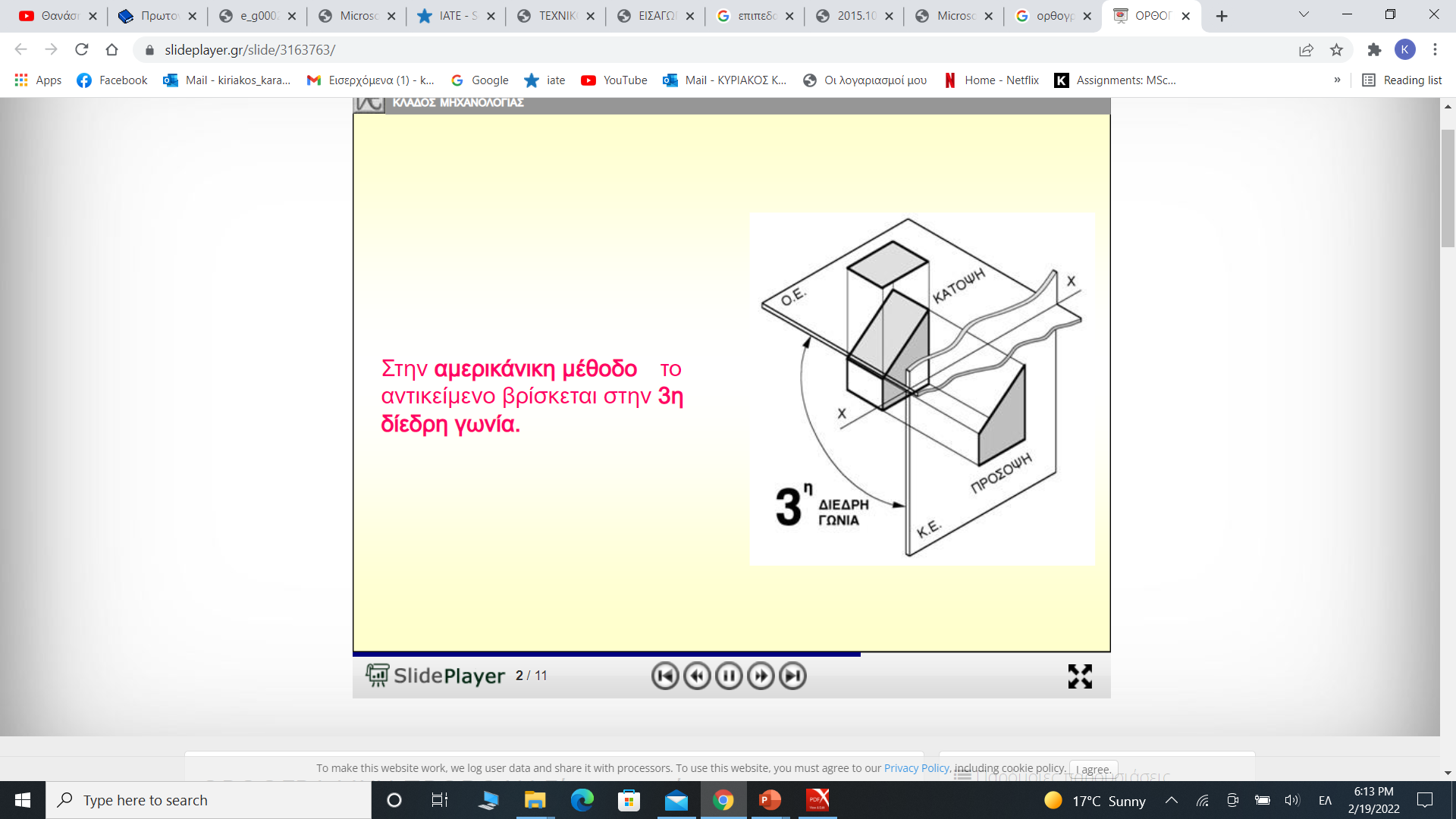 Στην αγγλοσαξονική βρίσκεται στην 3η δίεδρη γωνία
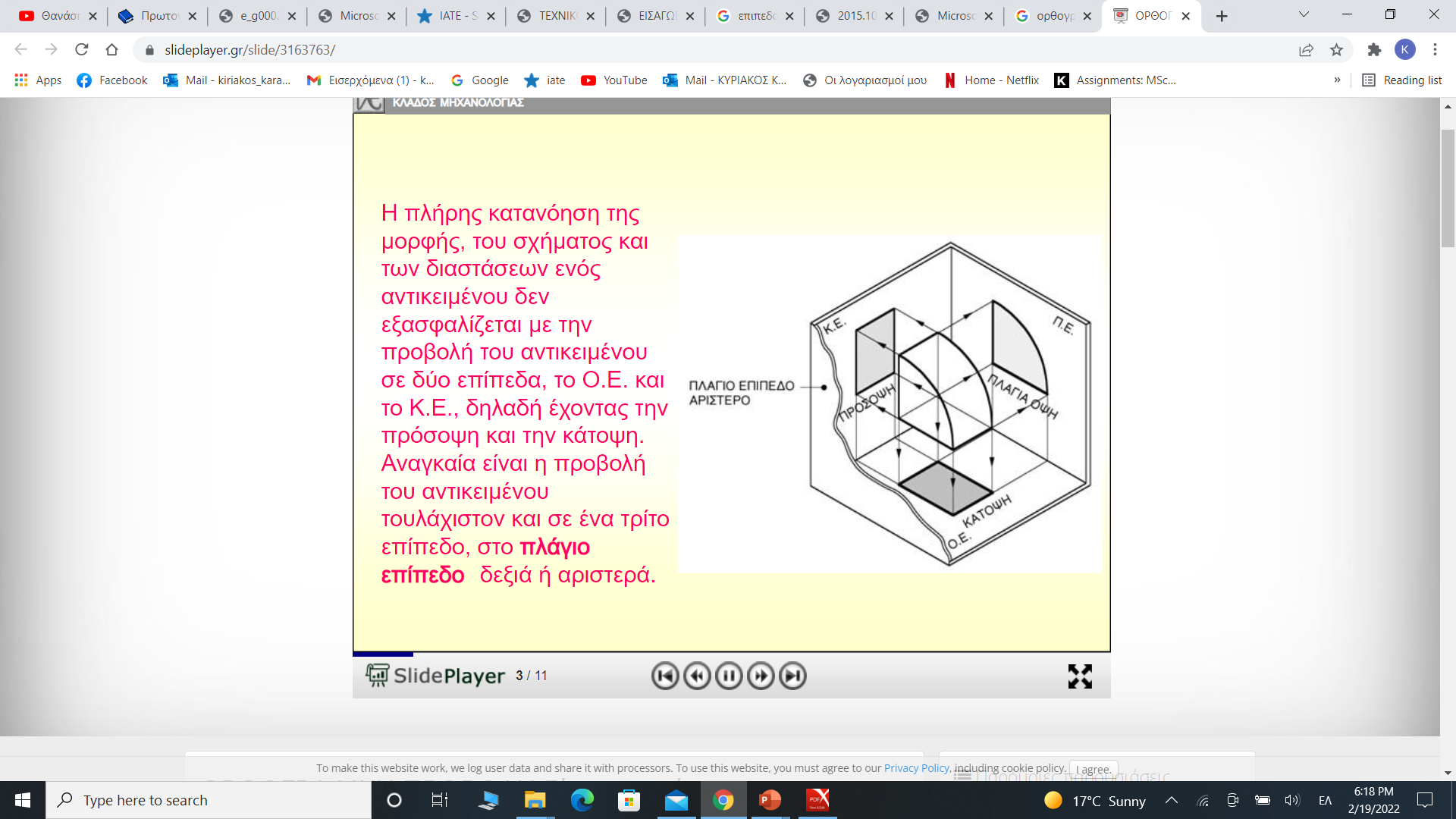 Η πλήρες κατανόηση της μορφής και των διαστάσεων ενός αντικειμένου απαιτεί να σχεδιαστεί και στα 3 επίπεδα.
Ο.Ε (οριζόντιο επίπεδο)
Κ.Ε (κάθετο επίπεδο)
Π.Ε (πλάγιο επίπεδο) δεξιά ή αριστερά
1η δίεδρη γωνία
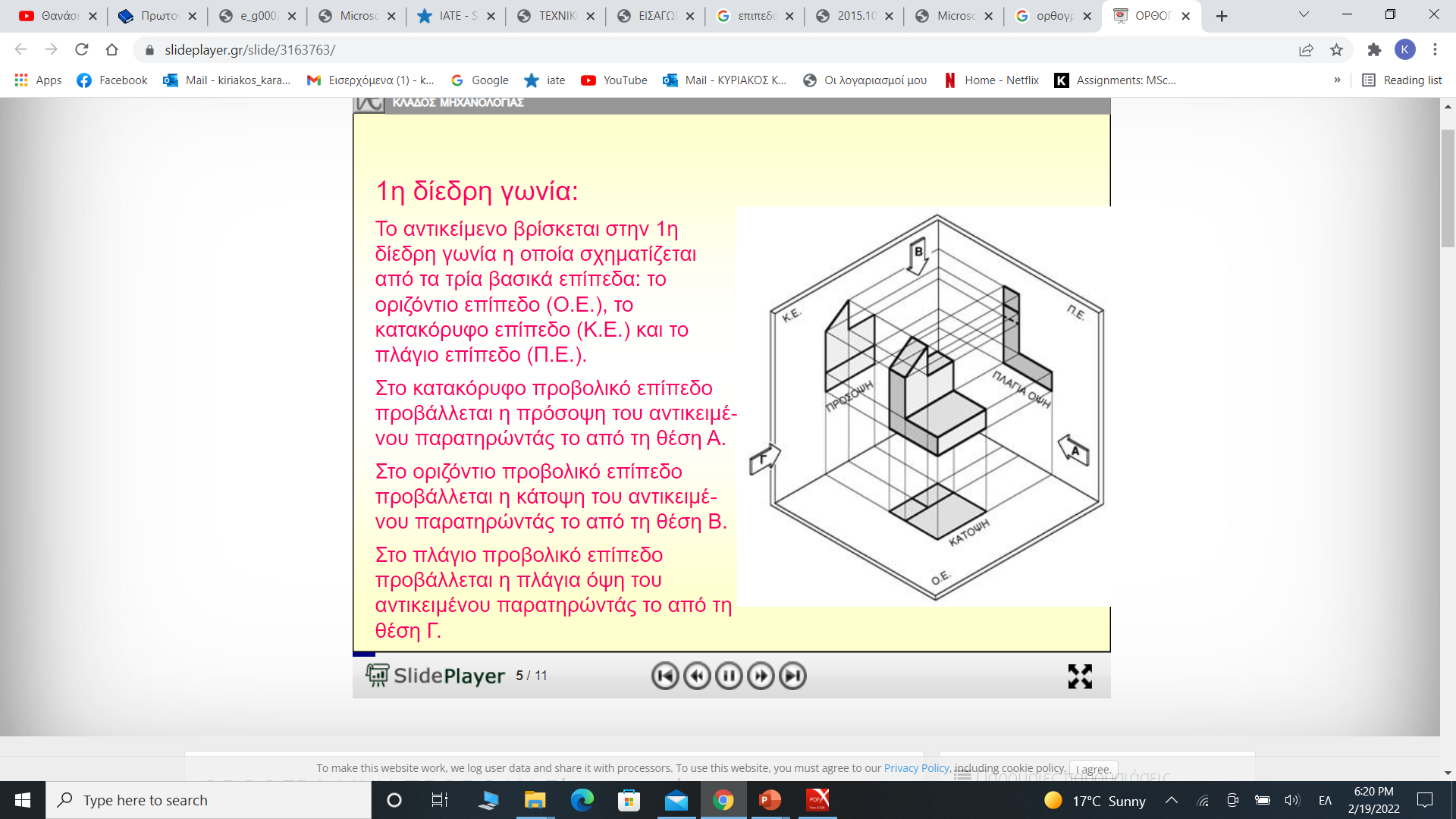 Το αντικείμενο βρίσκεται στην 1η δίεδρη γωνία που σχηματίζεται από τα 3 βασικά επίπεδα:  
1. Ο.Ε     2. Κ.Ε.     3. Π.Ε
Στο κατακόρυφο προβολικό επίπεδο προβάλλεται η πρόοψη παρατηρώντας από την θέση Α
Στο οριζόντιο προβολικό επίπεδο προβάλλεται η κάτοψη παρατηρώντας από την θέση Β
Στο πλάγιο προβολικό επίπεδο προβάλλεται η πλάγια όψη του αντικειμένου παρατηρώντας από την θέση Γ.
3η δίεδρη γωνία
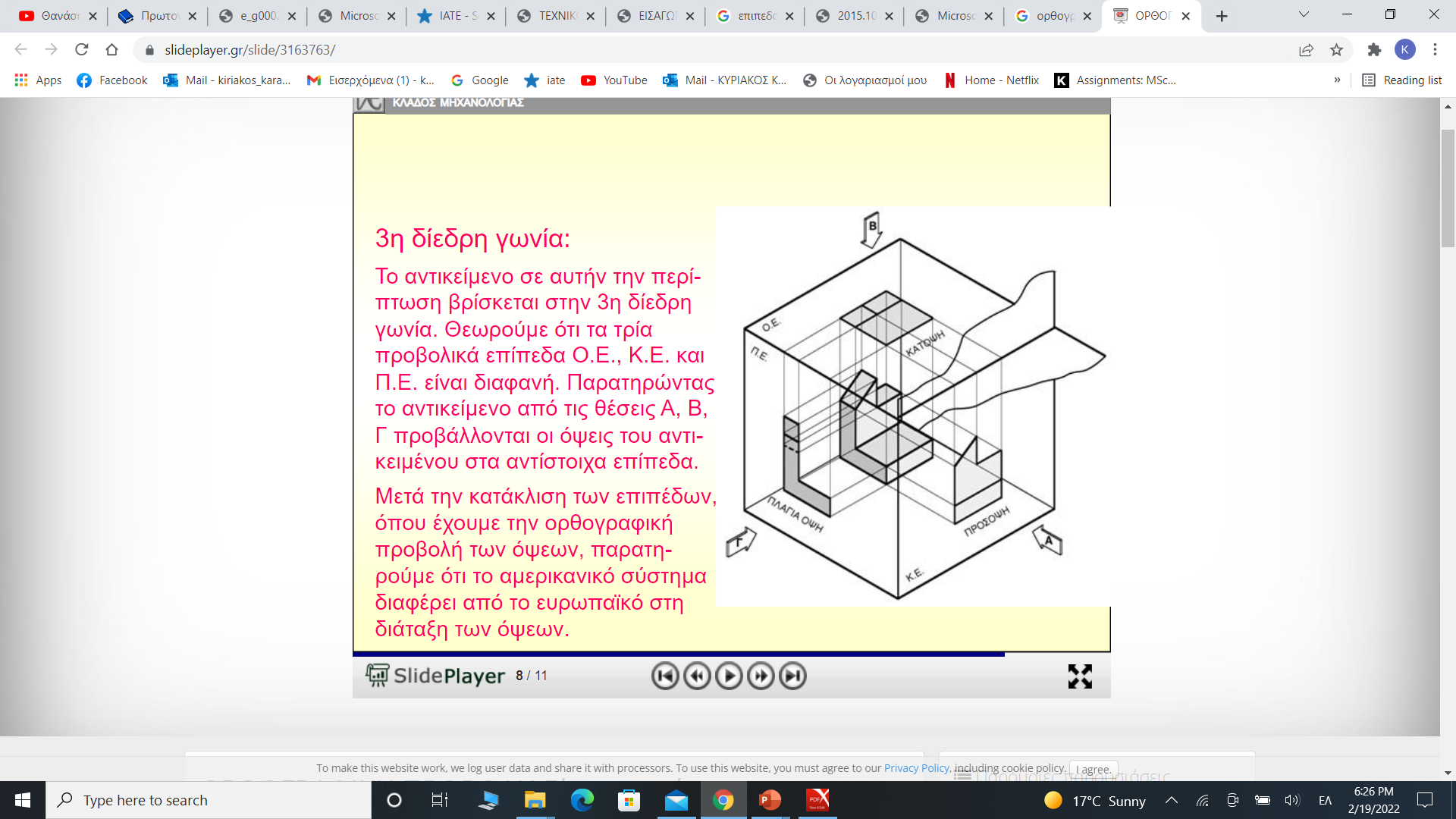 Το αντικείμενο σε αυτήν την περίπτωση βρίσκεται στην 3η δίεδρη γωνία. Παρατηρώντας το αντικείμενο από τις θέσεις Α, Β, Γ προβάλλονται οι όψεις στα αντίστοιχα επίπεδα. 
Παρατηρούμε ότι το αμερικάνικο σύστημα διαφέρει από το ευρωπαϊκό στη διάταξη των όψεων.
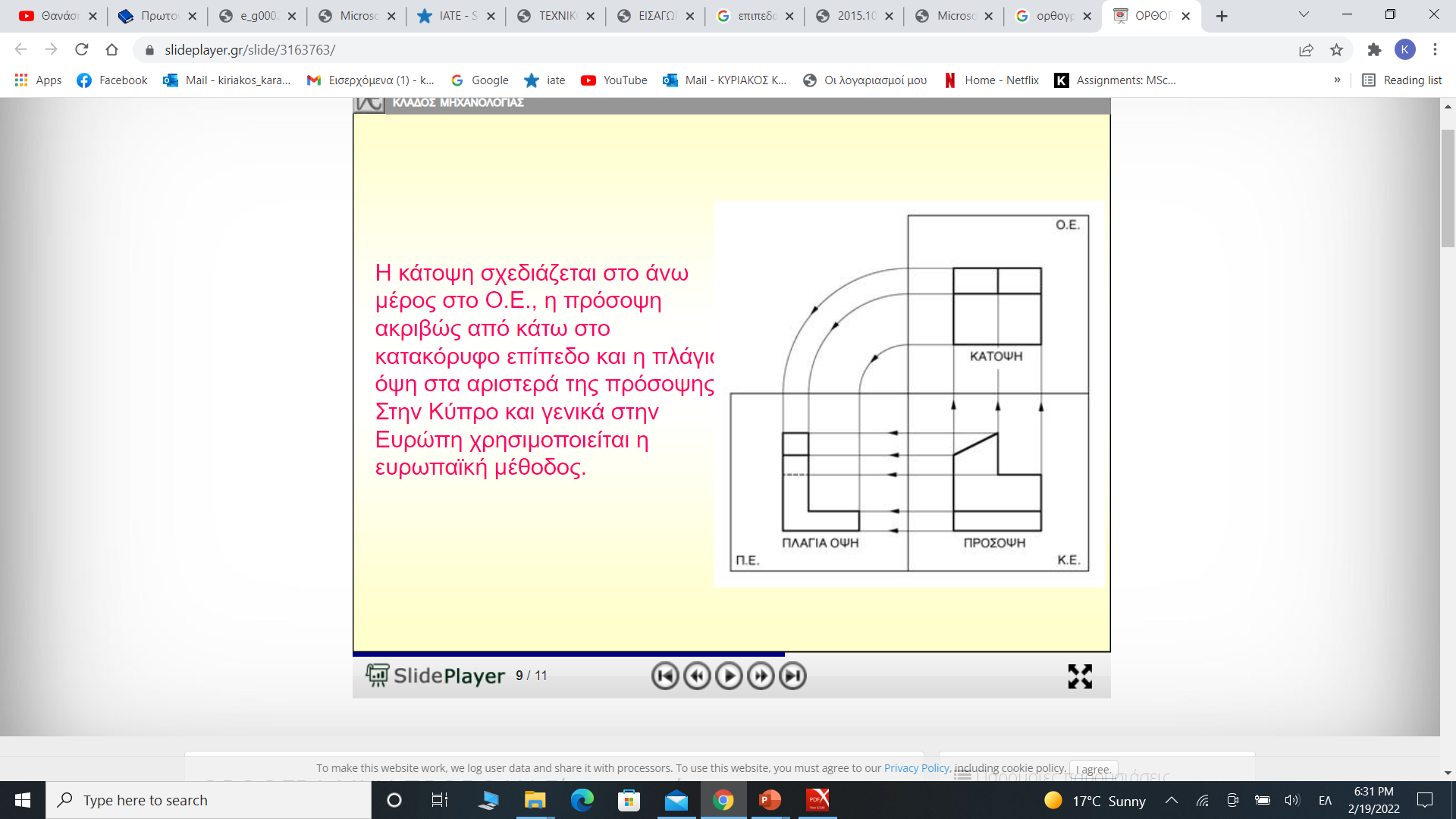 Η κάτοψη σχεδιάζεται στο άνω μέρος στο Ο.Ε, η πρόοψη ακριβώς στο κάτω και στο κατακόρυφο επίπεδο και η πλάγια όψη στα αριστερά της πρόσοψης.

Στην Κύπρο και γενικά στην Ευρώπη χρησιμοποιείται η ευρωπαϊκή μέθοδος.
Σύγκριση μεθόδων
Πρόοψη
Πρόοψη
Ορθογραφική προβολή
Πρόοψη
[Speaker Notes: Standard Drafting Practices
Orthographic Projection (cont.)]
Πρόοψη
Πρόοψη
Κάτοψη
Κάτοψη
το
Κα
ψη
[Speaker Notes: Standard Drafting Practices
Orthographic Projection (cont.)]
Αριστερή
Όψη
Πρόοψη
Πλάγια αριστερή όψη
Αριστερή
Οψη
Πρόοψη
[Speaker Notes: Standard Drafting Practices
Orthographic Projection (cont.)]
ΤΥΠΟΙ ΣΧΕΔΙΩΝ
ΣΧΕΔΙΑ ΠΑΡΑΓΩΓΗΣ
Σχέδια που χρησιμοποιούνται για κατασκευή, επιθεώρηση και αναγνώριση όλων των εξαρτημάτων στο πλοίο.
Οι 3 μεγάλες κατηγορίες είναι:
Λεπτομερή Σχέδια
Παρέχουν όλες τις πληροφορίες για την κατασκευή ενός εξαρτήματος
Σχέδια Συναρμολόγησης
Απεικονίζει την σχέση συναρμολόγησης μεταξύ 2 περισσοτέρων λεπτομερή σχεδίων ή συναρμολόγησης.
Σχέδια εγκατάστασης
Μας πληροφορούν για γενικές ρυθμίσεις, με τι συνδέονται και την ακριβή τοποθεσία με βάση σταθερά σημεία.
[Speaker Notes: Types of Drawings
Production Drawings]
Είδη Γραμμών
Ορατή γραμμή - Visible Lines
Διακεκομμένη Γραμμή - Hidden Lines
Αξονική Γραμμή - Center Lines
Γραμμή φάντασμα - Phantom Lines
Γραμμές διακοπής - Break Lines
Γραμμές διαστάσεων - Dimension and Extension Lines
Γραμμές οδηγοί - Leader Lines
[Speaker Notes: Drafting Line Types
Section IV]
Ορατή Γραμμή
Μέτρια συμπαγής γραμμή
Υποδεικνύει ακμές και χαρακτηριστικά ενός αντικειμένου.
Δείχνουν ότι κοιτάμε το αντικείμενο από την ίδια κατεύθυνση με αυτή που φαίνεται στο σχήμα. 
Οι ορατές γραμμές προηγούνται στην κυριότητα από όλες τις άλλες γραμμές.
[Speaker Notes: Drafting Line Types
Visible Line]
Drafting Line Types
Διακεκομμένη Γραμμή
Μεσαία και διακοπτόμενη γραμμή
Υποδεικνύει ακμές και χαρακτηριστικά του σχεδίου τα οποία δε φαίνονται από την όψη που τα κοιτάμε.
[Speaker Notes: Drafting Line Types
Hidden Line]
Διακεκομμένη Γραμμή
Κάτοψη
Πρόοψη
Πρόοψη
Κάτοψη
Κάτοψη
[Speaker Notes: Drafting Line Types
Hidden Line (cont.)]
Αξονική Γραμμή
Ελαφριά διακοπτόμενη γραμμή
Χρησιμοποιείται για να εκφράσει: 
Κέντρο 
Κέντρο οπής, βίδας κλπ.
Συμμετρία 
Την μέση ενός εξαρτήματος
Επίπεδα αναφοράς
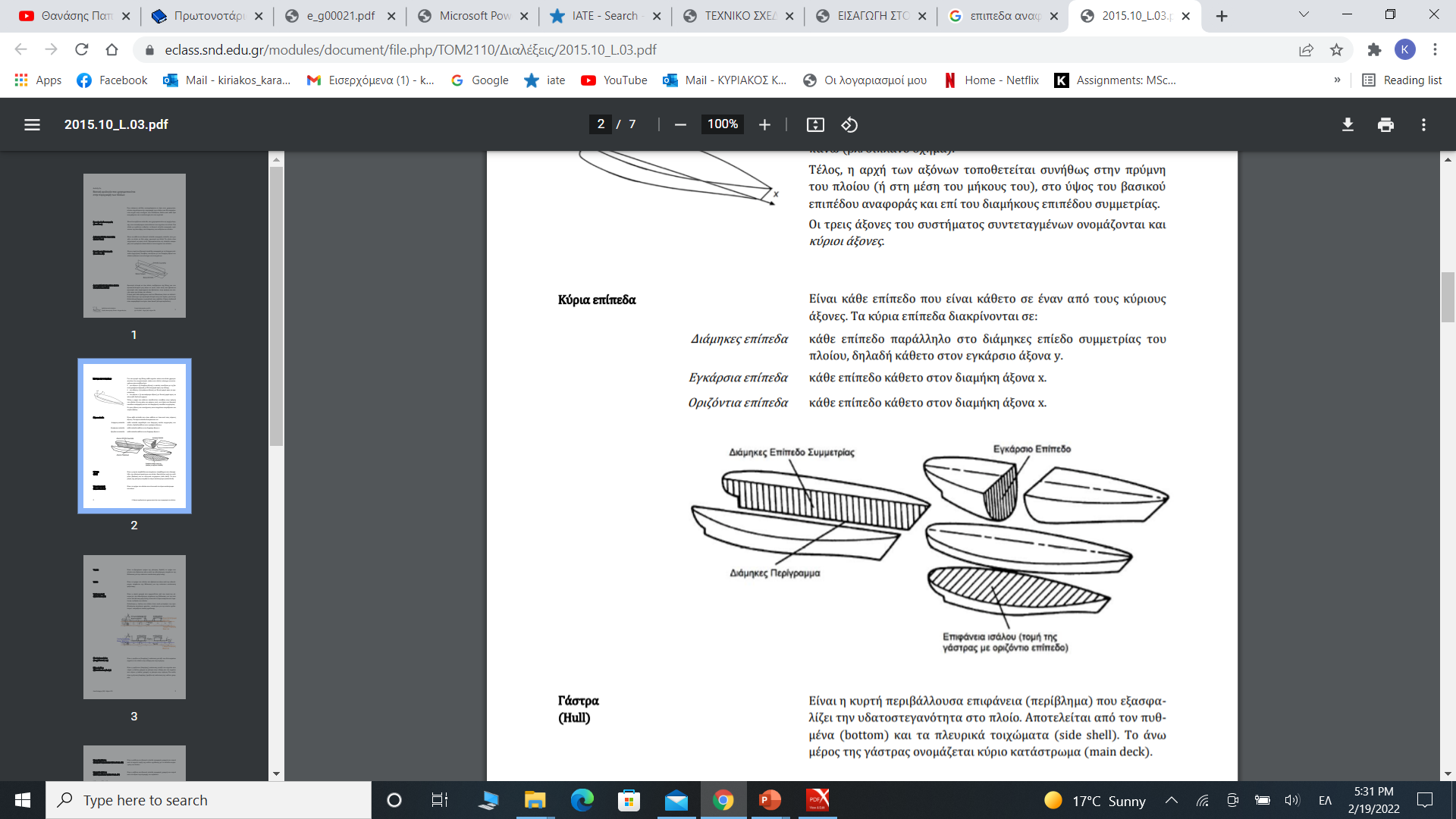 [Speaker Notes: Drafting Line Types
Center Line]
Αξονική Γραμμή
CENTER LINES
WL 79.23
WL 79.00
[Speaker Notes: Drafting Line Types
Center Line (cont.)]
Διπλή αξονική γραμμή – Γραμμή φάντασμα
Phantom Line
Ελαφριά διακεκομμένη γραμμή σαν διπλή αξονική
ΠΡΟΣΟΧΗ ΜΗΝ ΜΠΕΡΔΕΥΤΕΙ ΜΕ ΑΞΟΝΙΚΗ ΓΡΑΜΜΗ
Δείχνει λεπτομέρειες :
Εναλλακτή θέση, Επίπεδα αναφοράς
Κυρτότητα, Γραμμές αναφοράς
Επαναλαμβανόμενες λεπτομέρειες
Γραμμές διακοπής
[Speaker Notes: Drafting Line Types
Phantom Line]
59°
Phantom Line
Εναλλακτή θέση
[Speaker Notes: Drafting Line Types
Phantom Line (cont.)
Alternate Position]
Phantom Line (cont.)
Κυρτότητα
[Speaker Notes: Drafting Line Types
Phantom Line (cont.)
Contours]
Phantom Line (cont.)
Γραμμές αναφοράς
.020 TYP
3.15
2.75
3.10
2.25
2.67
1.35
.78
3.25
[Speaker Notes: Drafting Line Types
Phantom Line (cont.)
Datum Lines]
Phantom Line (cont.)
SCALE  1/1
4.78
Επαναλαμβανόμενες λεπτομέρειες
CONTINUOUSLY THREADED ROD
[Speaker Notes: Drafting Line Types
Phantom Line (cont.)
Repeated Details]
Γραμμές διακοπής
Υποδηλώνουν ότι ένα αντικείμενο είναι μεγαλύτερο από αυτό που απεικονίζετε. 
Κάνουμε οικονομία στην περιοχή σχεδίασης.
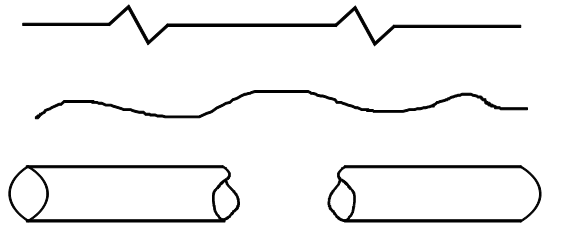 SCALE  1/1
2.00			         2.00
88.00
ROD WITH THREADED ENDS
[Speaker Notes: Drafting Line Types
Phantom Line (cont.)
Break Lines]
Γραμμές διαστάσεων
GAP
3.994
6.500
DIMENSION LINES
EXTENSION LINES
[Speaker Notes: Drafting Line Types
Dimension and Extension Lines]
Γραμμές οδηγοί
Απεικονίζονται με συμπαγή γραμμή 
Χρησιμοποιούνται με κάποια σημείωση
Will be on an angle or have an angle in them
LEADER LINE
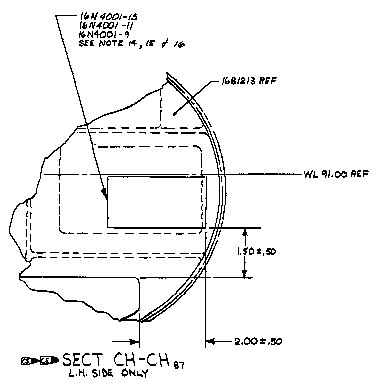 LEADER LINE
[Speaker Notes: Drafting Line Types
Leader Lines]
D
B
A
C
.25 R
E
WL 79.00
WL 79.23
3.75
F
G
Dimension Line
What letter best illustrates the type of Drafting Line?
1. ___ Αξονική Γραμμή		3. ___ Γραμμή οδηγός           	 5.       Διακεκομμένη
2. ___ Ορατή Γραμμή            	4. ___ Προέκτασης    	6.       Phantom Line
B
E
A
D
C
G
[Speaker Notes: Drafting Line Types
Knowledge Check]
Υπόμνημα
Το υπόμνημα στο τεχνικό σχέδιο τοποθετείται πάντοτε στο κάτω δεξιό μέρος του χαρτιού σχεδίασης. 
Συνιστάται όμως το υπόμνημα να περιλαμβάνει πάντοτε: 
τον τίτλο της βιομηχανίας ή του εκπαιδευτικού ιδρύματος, 
την ονομασία του μηχανήματος ή γενικά του αντικειμένου που παριστάνεται στο σχέδιο, 
την ημερομηνία αποπεράτωσης του σχεδίου, 
τις υπογραφές του σχεδιαστή και εκείνου που θεώρησε το σχέδιο, 
την κλίμακα, με την οποία έχει σχεδιασθεί το αντικείμενο, 
τον αριθμό του σχεδίου και 
ό,τι άλλο κρίνεται σκόπιμο και που έχει σχέση με το είδος του υλικού, την ποιότητα και το βάρος του αντικειμένου και με την αρχειοθέτηση γενικότερα.
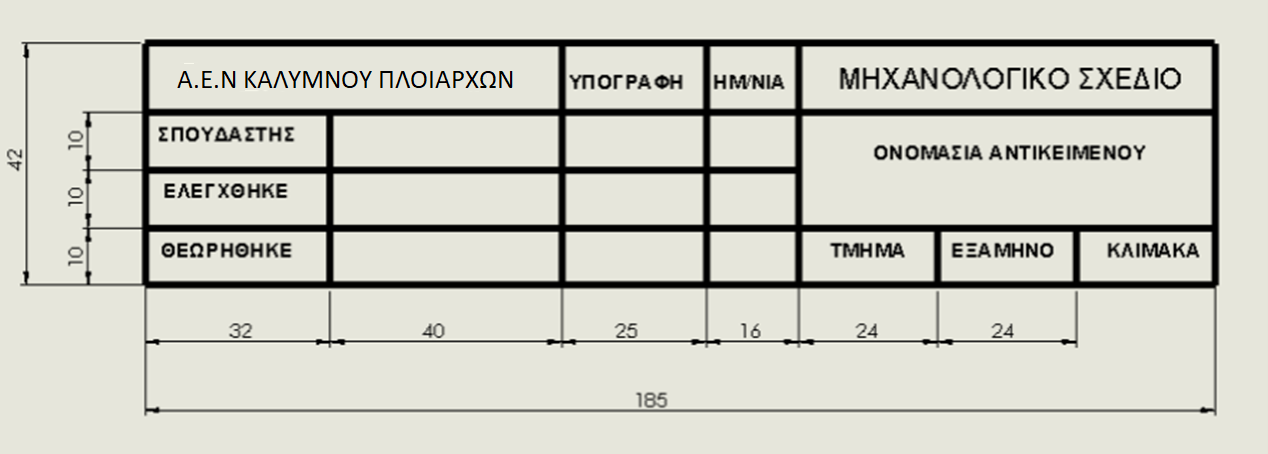 Κλίμακες σχεδίασης
Είναι πάντοτε επιθυμητό και σκόπιμο στο μηχανολογικό σχέδιο να σχεδιάζεται ένα αντικείμενο σε φυσικό μέγεθος, κλίμακα 1:1, γιατί έτσι παρουσιάζεται η αληθινή μορφή και το πραγματικό του μέγεθος. 
Συχνά όμως έχουμε μεγάλα αντικείμενα, τα οποία δεν μπορούν να σχεδιασθούν στο χαρτί σχεδίασης, οπότε τα αντικείμενα αυτά τα σχεδιάζουμε μικρότερα (υπό σμίκρυνση). 
Το αντίθετο συμβαίνει, όταν τα αντικείμενα είναι μικρά όπως στην ωρολογοποιία, στα διάφορα όργανα μέτρησης και ελέγχου κ.α.. οπότε τα σχεδιάζουμε μεγαλύτερα από το φυσικό τους μέγεθος (υπό μεγέθυνση).
ΚΛΙΜΑΚΕΣ ΣΧΕΔΙΑΣΗΣ
Διαστάσεις
Κάθε διάσταση καταχωρείται μια και μόνο φορά σε κάποια όψη    (ή στην πρόοψη, ή στην κάτοψη, ή στις πλάγιες όψεις ή στις τομές). 
Ο λόγος είναι για να μειωθεί η πιθανότητα δημιουργίας λάθους, εάν αλλάξει η διάσταση σε μία όψη και ξεχαστεί η ίδια,  σε περίπτωση που είναι τοποθετημένη και σε άλλη όψη.

Πρώτα καταχωρούνται οι κύριες διαστάσεις του εξαρτήματος (μήκος, πλάτος, ύψος) και μετά των λεπτομερειών.
Οι διαστάσεις δίδονται περίπου ίσα καταμερισμένα σε όλες τις όψεις του αντικειμένου. Αποφεύγεται η καταχώρηση σε μια από αυτές μεγάλου αριθμού διαστάσεων, γιατί έτσι δυσκολεύεται χωρίς λόγο η κατανόηση της όψης.

Διαστάσεις μιας λεπτομέρειας καταχωρούνται στην ίδια όψη.

Διαστάσεις μπαίνουν σε συνεχής γραμμές (ορατές ακμές),  αξονικές γραμμές,  κέντρα κύκλων και τόξων,  λεπτές συνεχής γραμμές σπειρωμάτων, τόσο σε όψεις όσο και σε τομές.

Διαστάσεις δεν μπαίνουν σε διακεκομμένες γραμμές (μη ορατές γραμμές).
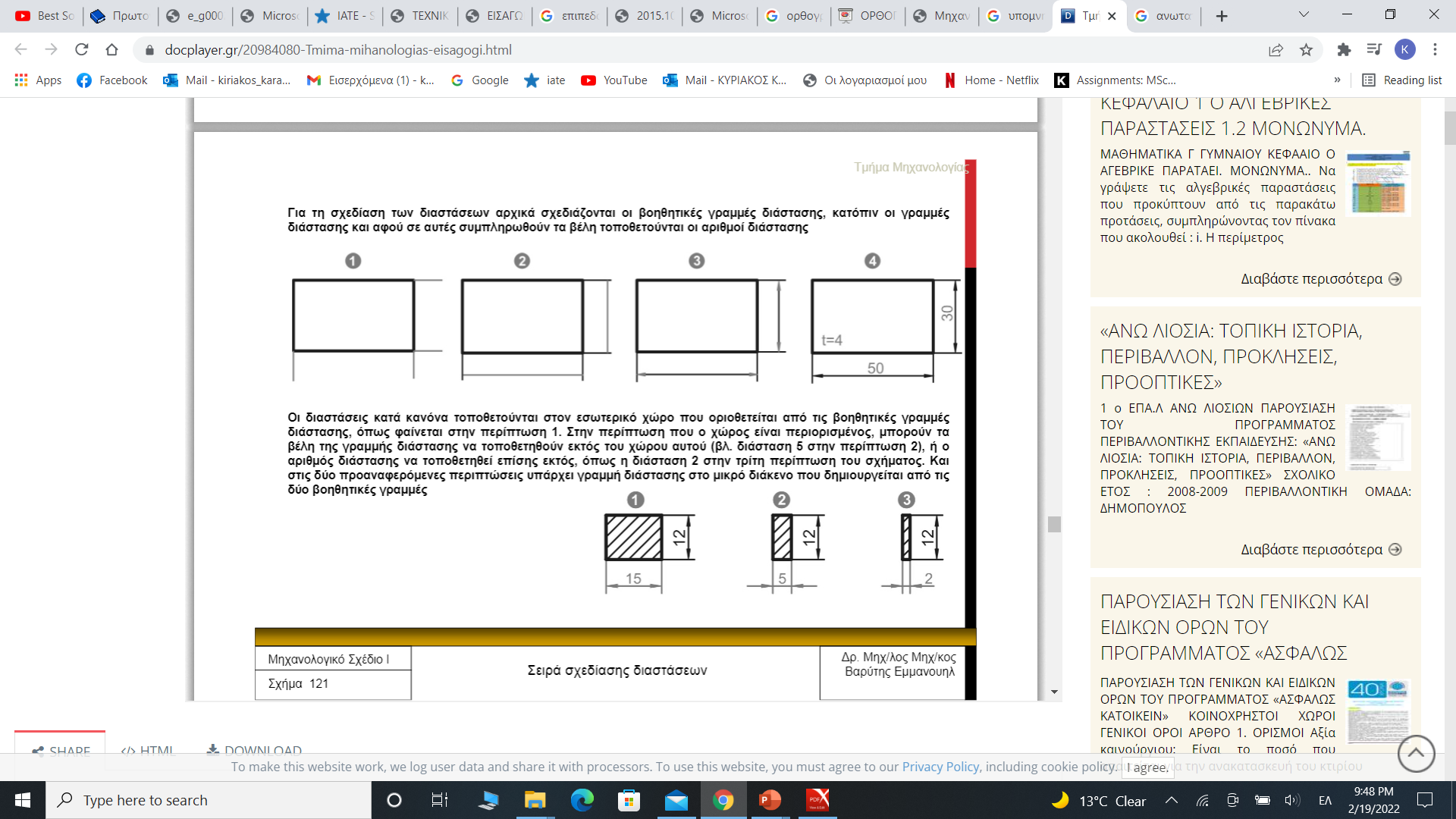